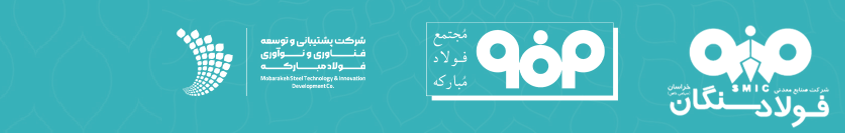 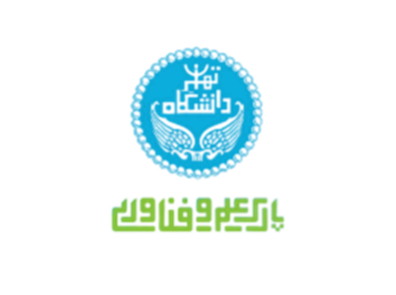 نام شرکت یا تیم فناور
موضوع طرح
معرفی شرکت/هسته فناور
...........
معرفی نفرات کلیدی
.........
.......
..........
...........
.......
.....
.........
......
..............
..........
....
.........
معرفی محصولات 
فعالیت‌های شرکت
طرح /محصول/کسب وکار پیشنهادی
................
مهم ترین مزایای ..........
.........................
.................
................
......................
..................
................
...........
..........
............
..............
................
................
...........
...........
...................
.............
ویژگی های فنی محصول ............
شرکت ...........
بازار محصولات
سابقه درآمدی شرکت
سال 1400
سال 1401
سال 1399
سرمایه مورد نیاز و موارد مصرف
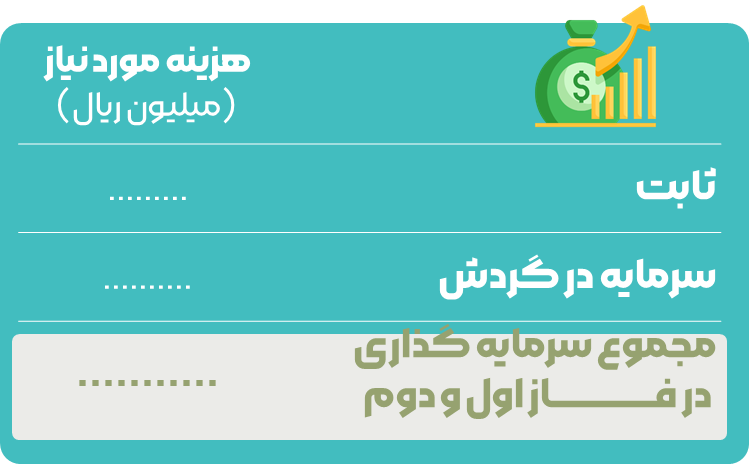 .........
..........
...........
شاخص‌های مالی طرح(در صورت وجود)
NPV
نرخ تورم
نرخ تنزیل
سرمایه مورد نیاز
..........
......
.........
..........
درآمد و سود قابل تحقق پس از جذب سرمایه
با تشکر از
توجه شما